Intro to MIS - MGS351
Build User-Friendly 
Information Systems

Chapter 6
Chapter Overview
Implementing ERDs
Creating Objects & Record Names
Adding Relationships
Creating Apps
Custom Navigation
Custom Home Page
Global Actions
Implementing ERDs
Create an object for each entity
Salesforce automatically creates a hidden primary key for you
The Record Name is used as a lookup for related foreign keys 
Auto Number or text
Relationships
Add a relationship to create a foreign key field
Always done on child object which is the many side of a relationship
Lookup
Master-Detail (value is required)
External Lookup
Creating Apps - Navigation and Home Page
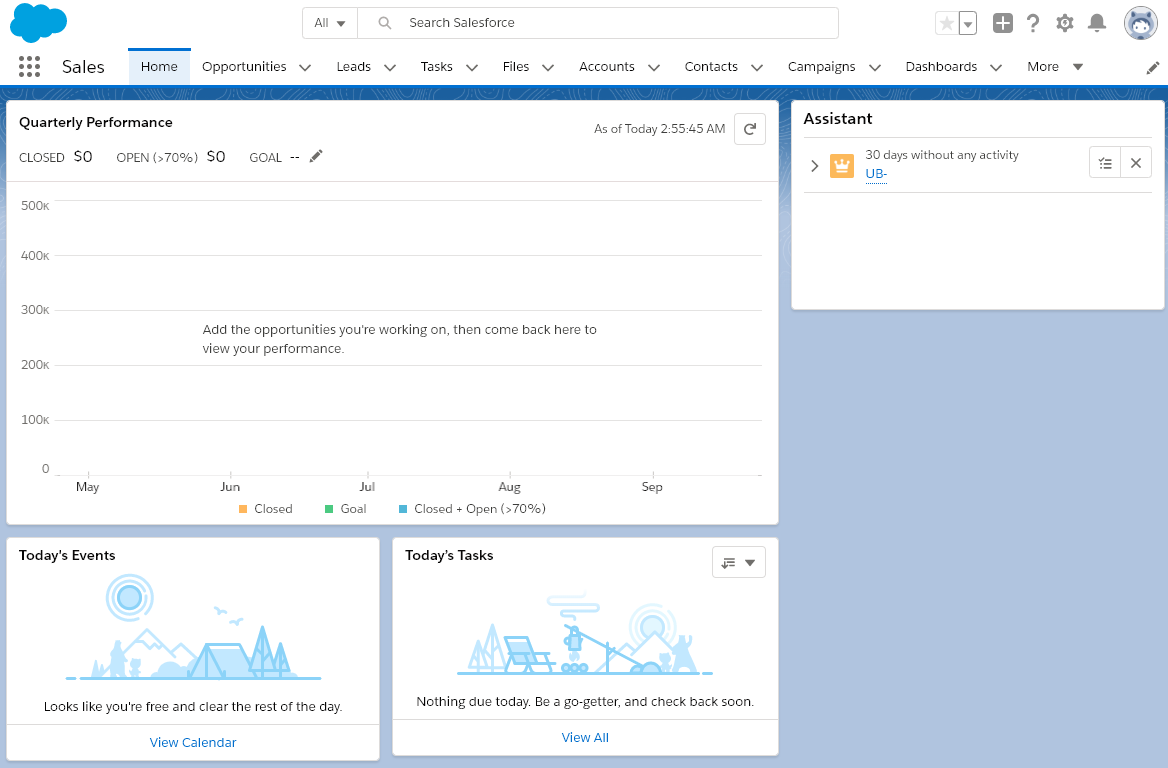 Sales App Navigation
Creating and Customizing an App 
using the App Manager
Global Action Example